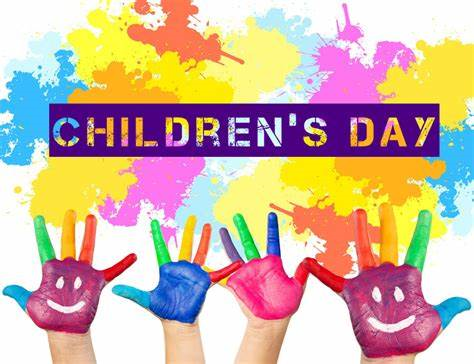 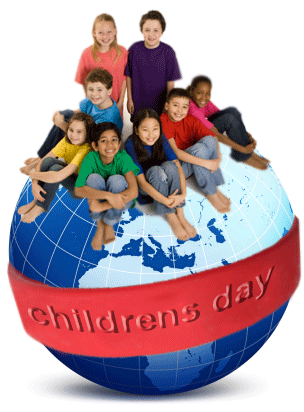 In Poland, children's day is celebrated on June 1. Then festivities and games take place. School trips also take place on this day. Children get presents.
This day is great!!!!!!!
Bibliography
My brain.
Internet.